Single-Source Shortest Paths
Chapter 24
Cormen Leiserson Rivest&Stein:
Introduction to Algorithms
Shortest path
Weighted Graphs   G(V, E, w)
W: E      R
If w=1 for all edges  BFS is the solution.

Weight w(p) of a path p = {v0, v1, …, vk) is the sum of weights of its edges:
   w(p) = Σ i=1,k w(vi-1,vi)
Shortest-Path distance is the shortest path with minimum w(p).
MST and Shortest path tree
MST
                                         Starting from a minimizes the
                                          global sum of weights of 
                                           the edges


                                         SPT 
                                         Minimized the distances (sum
                                         of weights) from 
                                          a to all the other nodes
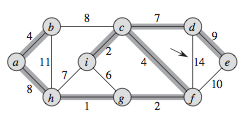 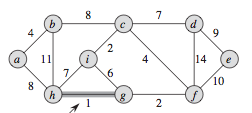 Single-Source Shortest Paths
2 very important applications :
 
Geographical maps and satellite navigators.
Internet : Routing of messages
Representing Shortest Paths
Not only compute the value of min w(p) but also the path associated to this weight. 
Use predecessor as in BSF  
  u, π(u) and the procedure PrintPath.
First build the Shortest path tree
For the Routing Problem:
Compute the shortest path from any source.
Routing tables: for each destination specifies the next hop in the shortest path.
Relaxation
Typical operation of the computation of the SPT. 
Update the value v.d of the SPT computed so far to a better value.
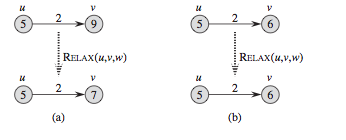 v.d > u.d +2   RELAX !                v.d < u.d +2   DO NOT RELAX !

UPDATE: v.d = u.d +2                            NO UPDATE
Dijkstra’s algorithm
Assign to every node a tentative distance value: set it to zero for our initial node and to infinity for all other nodes.
Set the initial node as current. Mark all other nodes unvisited. Create a set of all the unvisited nodes called the unvisited set.
For the current node, consider all of its unvisited neighbors and calculate their tentative distances. Compare the newly calculated tentative distance to the current assigned value and assign the smaller one. ( Check Relaxation)
Dijkstra’s algorithm
4.	When we are done considering all of the neighbors of 	the current node, mark the current node as visited and 	remove it from the unvisited set. A visited node will 	never be checked again.
5.	If the destination node has been marked visited or if 	the smallest tentative distance among the nodes in the 	unvisited set is infinity then stop. The algorithm has 	finished.
6	Otherwise, select the unvisited node that is marked 	with the smallest tentative distance, set it as the new 	"current node", and go back to step 3.
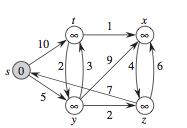 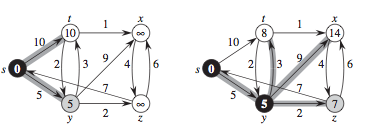 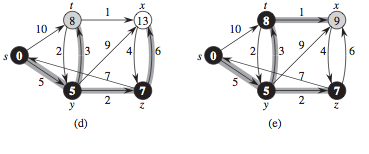 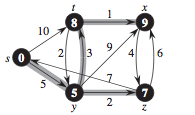 Dijkstra’s algorithm
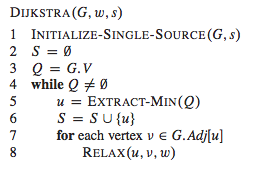 Dijkstra’s algorithm correctness
Invariant:  For each visited node v, v.d is the shortest distance from source to v.
For each unvisited node u, u.d is the shortest distance via visited nodes only, from source to u (if such a path exists, otherwise infinity);

Proof by induction
Correctness sketch
After processing u it will still be true that for each unvisited node w, w.d is the shortest distance from source to w using visited nodes only, since: 
	if there were a shorter path which doesn’t
         visit 	u we would have found it previously; 
	if there is a shorter path using u we update it 	when processing u .
Dijkstra’s algorithm analysis
Instructions 1-3: O(V)

Instructions 4-8: O((V+E) log(V)) if Q is
 implemented with a heap.

Total:  : O((V+E) log(V))

Operation DECREASE KEY in a heap can be performed in O(logV) time.
Semi external algorithm for MST-Kruskal
Semi external: the cache is big enough to contain the Union –Find  data structure but not Graph.

Sort the edges using any optimal external (2-level model) sorting algorithm.
Scan the edges in order of increasing weight, as for the normal algorithm. 
If an edge is selected for the MST, output it.
Number of I/O’s operations as Sorting.
External algorithm for MST -Kruskal
Try to reduce the number of nodes!
Edge contraction:
Reduce the vertices from n to n’.

For v=1 to n-n’
find the lightest edge (u, v) incident to v and contract it

When after contraction n becomes n’ adopt semi-external algorithm.
Contraction
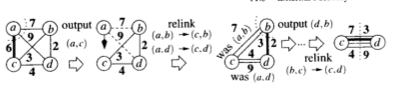 Edge  (c, a, 6) is the cheapest incident in a. Contract it: merge a and c to c. Relink a:  (a, b, 7) becomes (c,b, 7), (a,d,9) becomes (c, d, 9). Output (b,d,2) …
Contraction
Contraction can be implemented using a priority queue both to find the cheapest edge incident to v and to relink the other edges incident to v.

For each edge e=(u,v) we have to store the additional information:

		{min(u,v), max(u,v), w(e), original e}
Edges are sorted according to weight and according to the lower endpoint.
Contraction is proportional to sum of the degrees of the nodes encountered.
Complexity: worst case O(n2) I/O’s      n=|V|, m=|E|
                   Expected : O(sort(m)log n/n’) I/O’s